PENGANTAR PENDIDIKAN
Dedi Harianto, S.PD., M.Pd
PERKIRAAN DAN ANTISIPASI MASYARAKAT MASA DEPAN
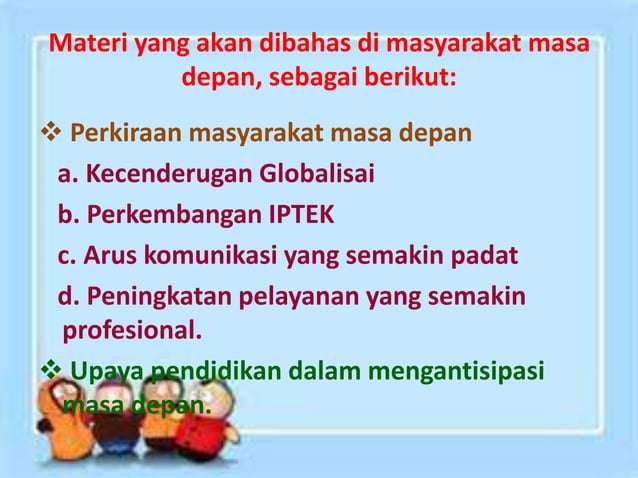 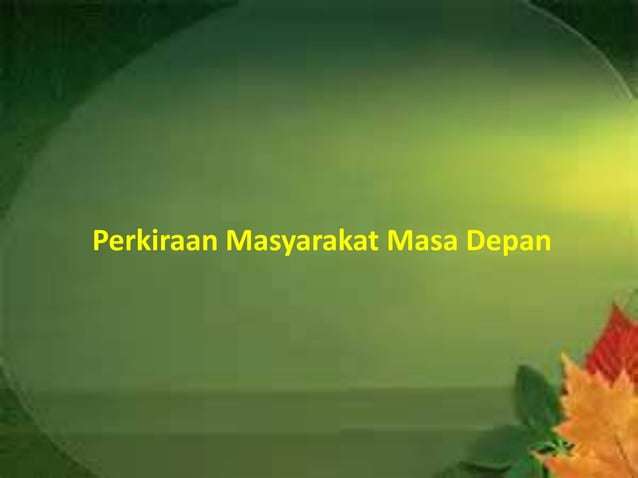 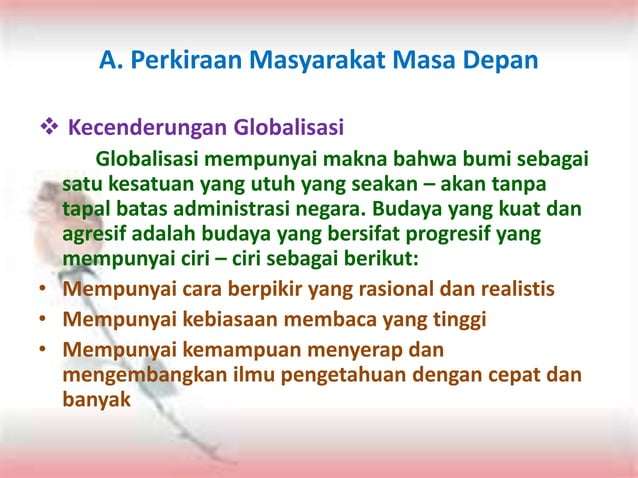 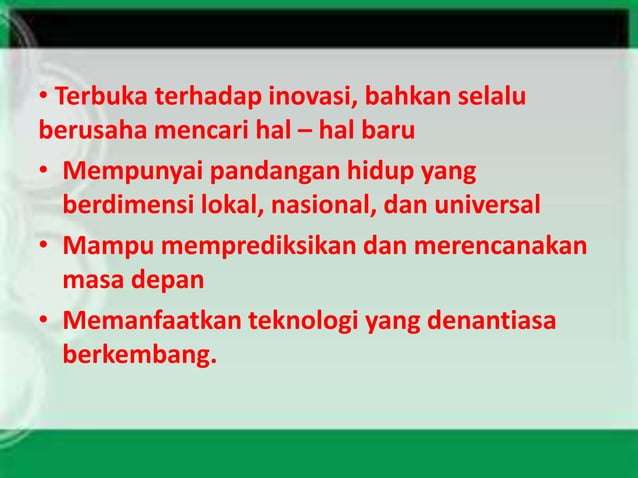 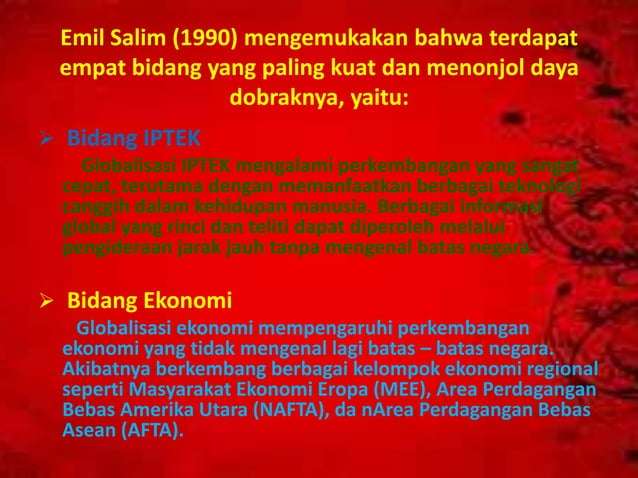 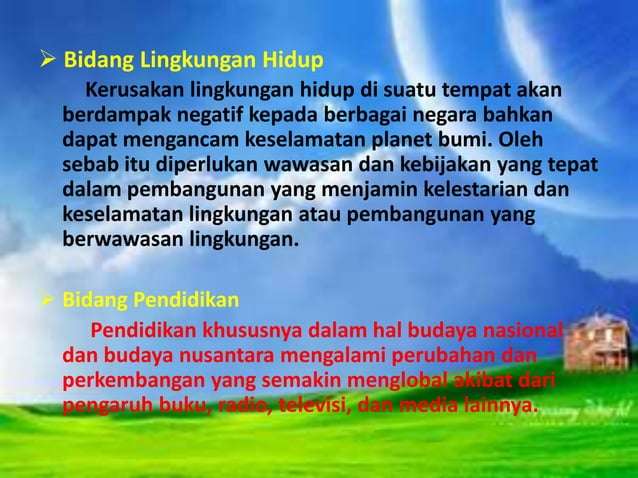 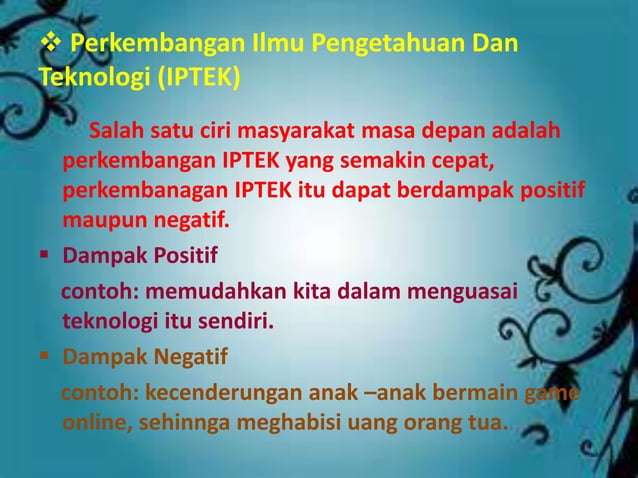 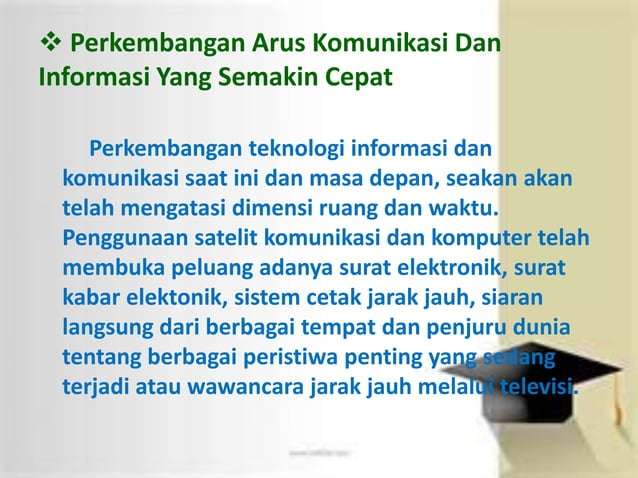 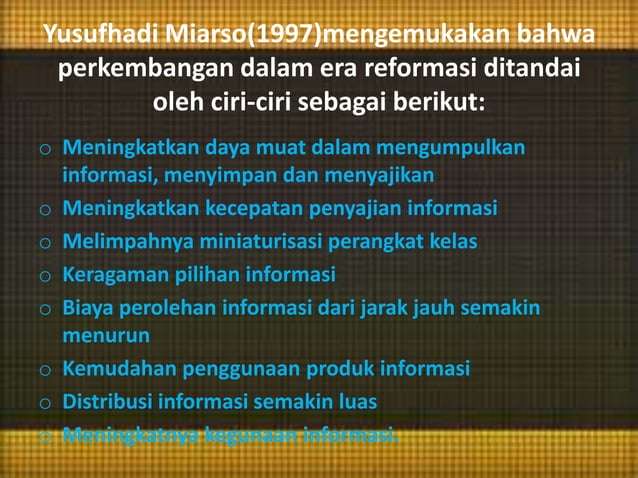 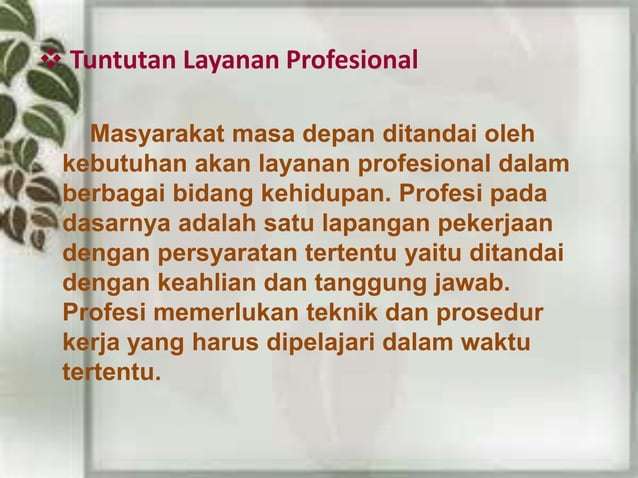 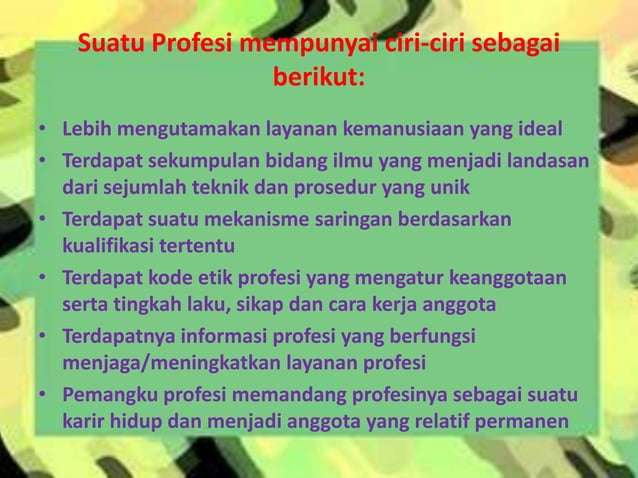 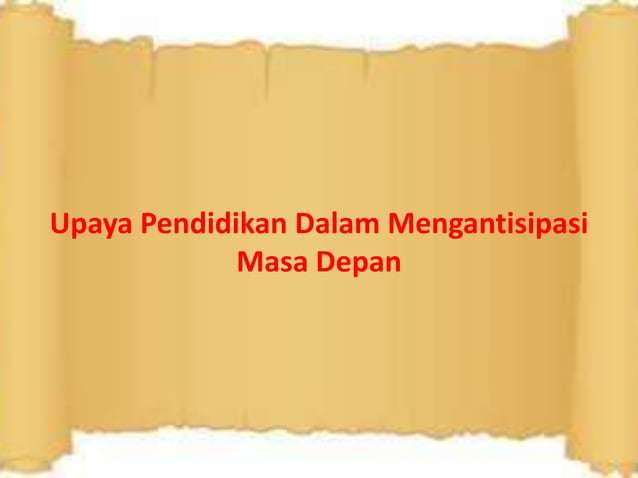 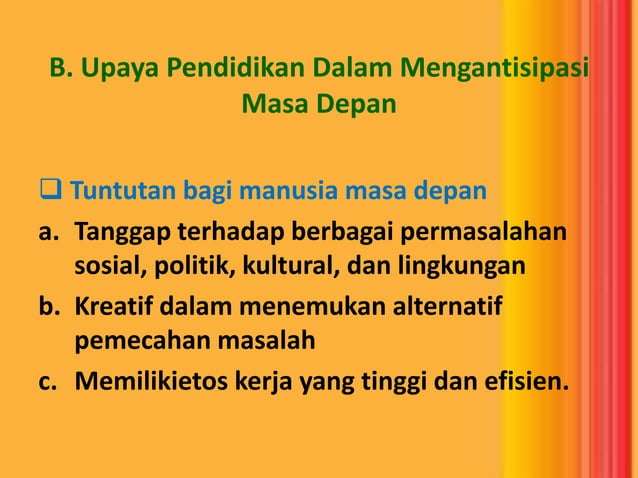 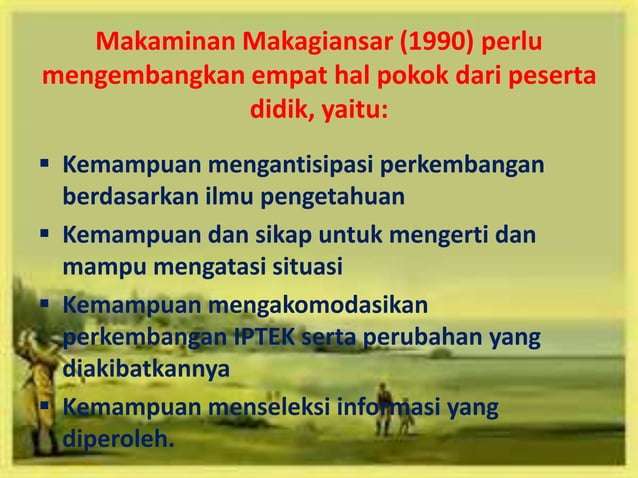 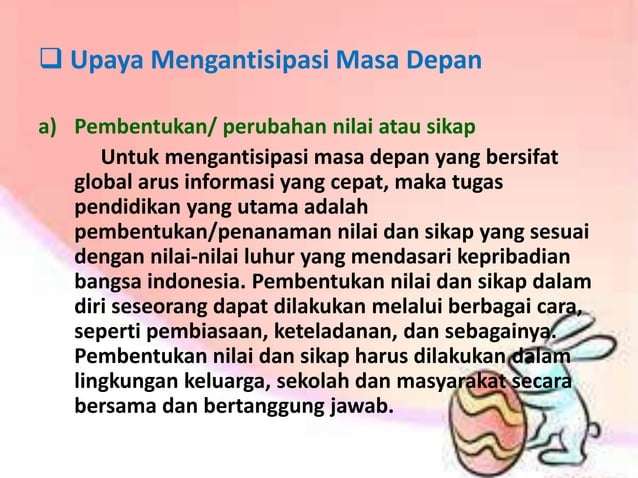 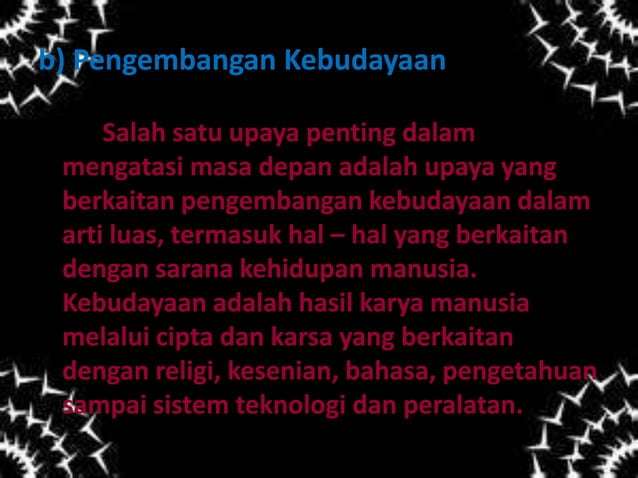 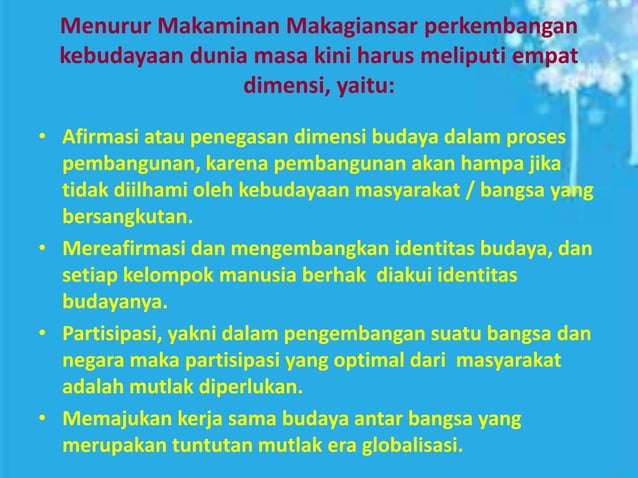 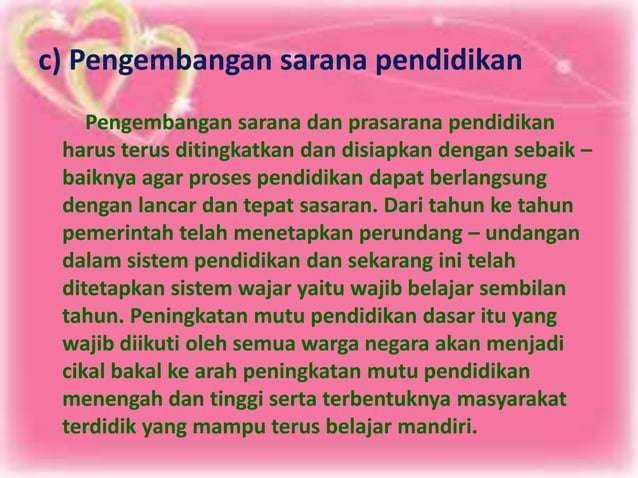 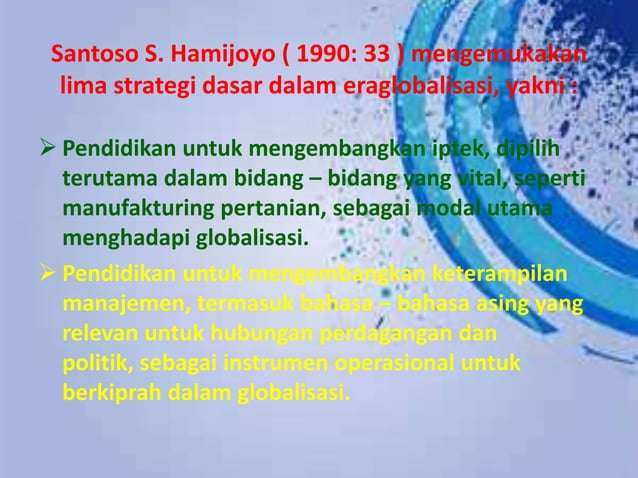 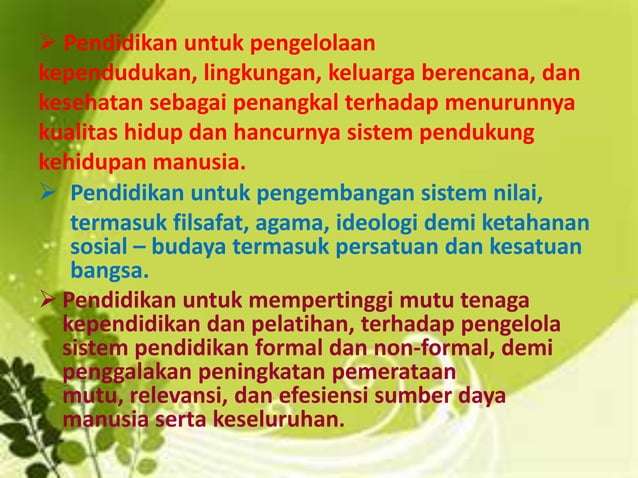 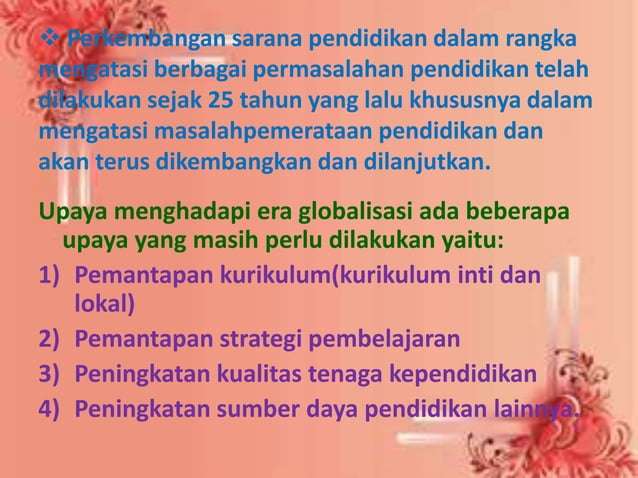 Terima kasih
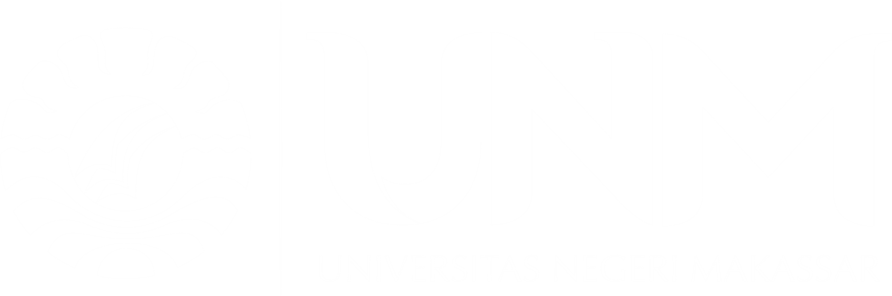